Сочинение.Как я провёл лето.
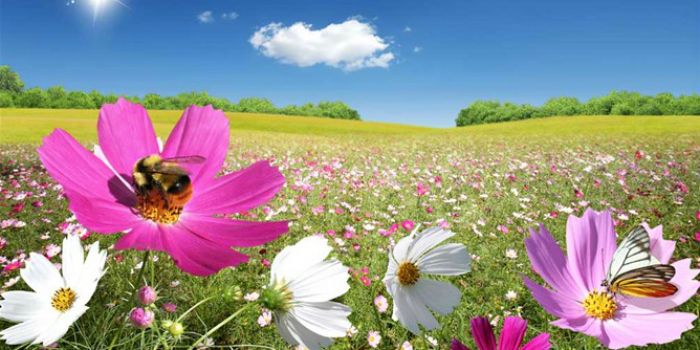 1 часть. Вступление.
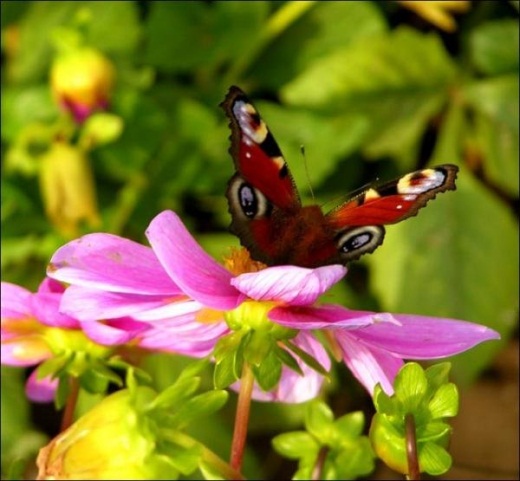 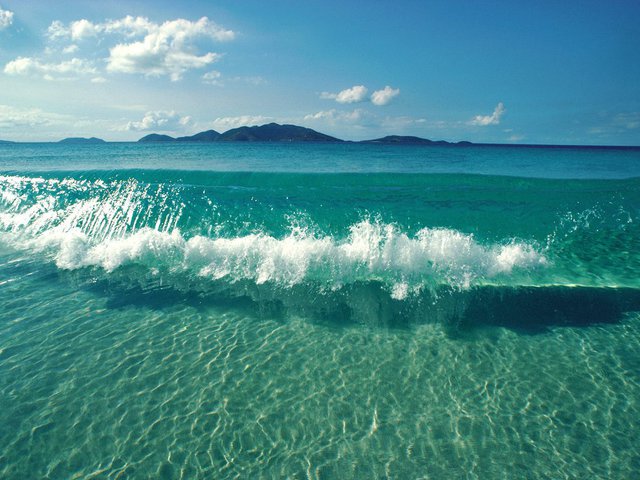 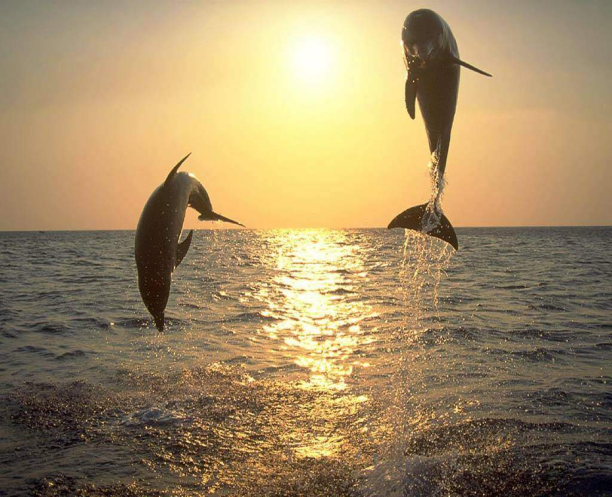 Наступило лето. Запомнилось мне это оно или нет?
2 часть. Основная часть.Где я отдыхал этим летом?
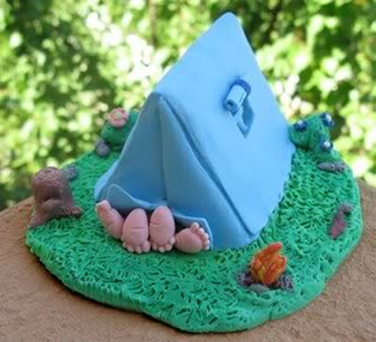 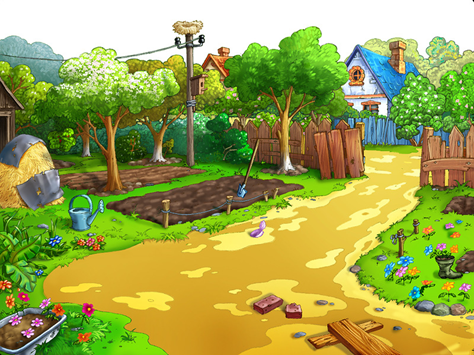 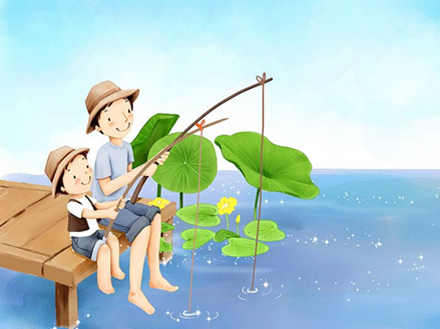 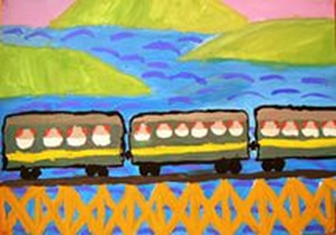 Какое событие мне запомнилось?
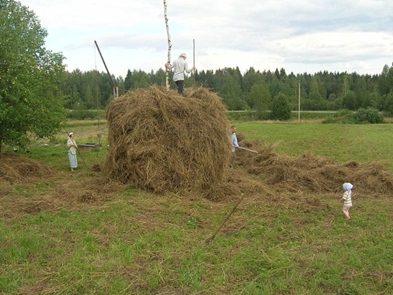 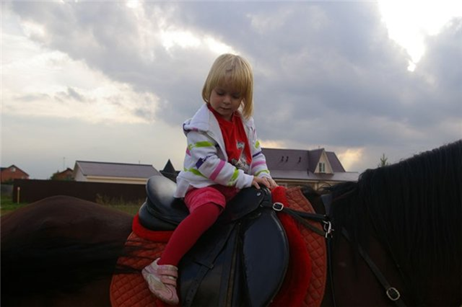 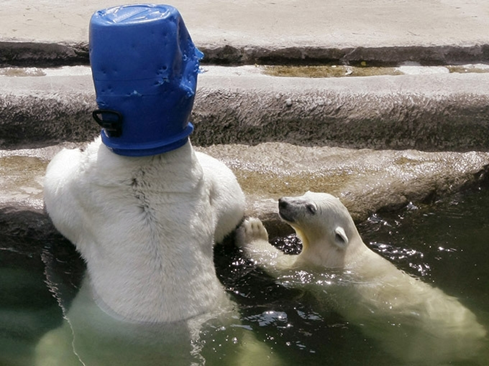 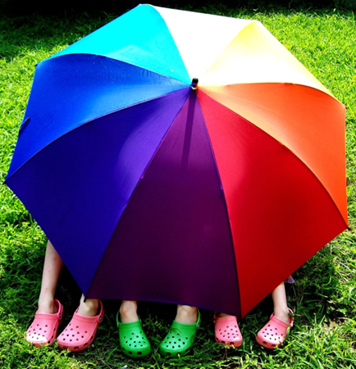 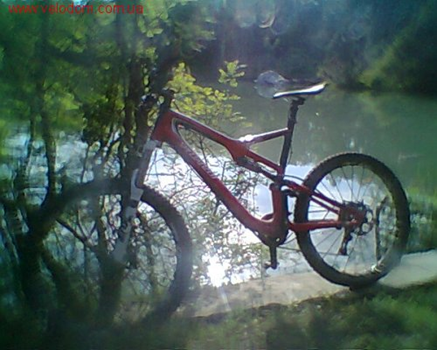 Мои яркие впечатления, чувства, которые я испытал..
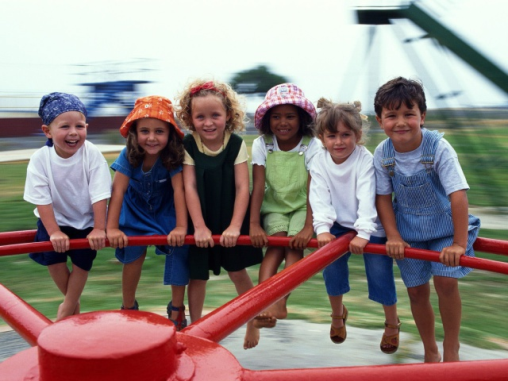 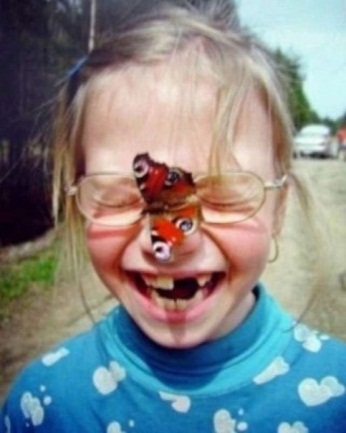 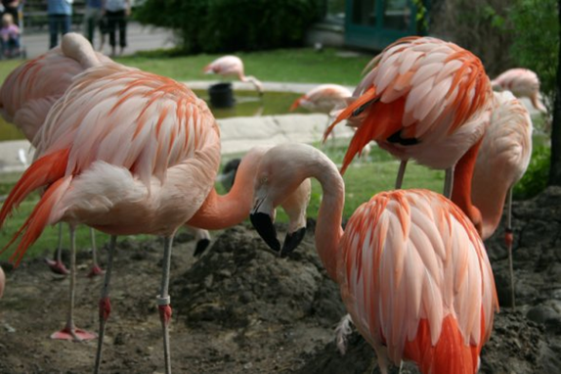 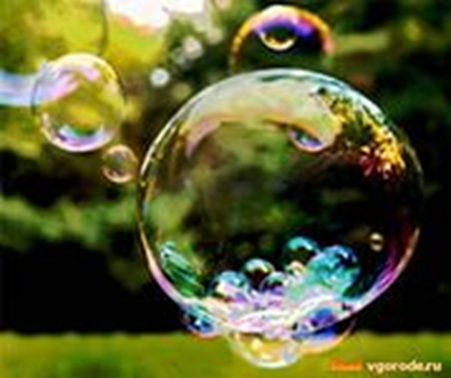 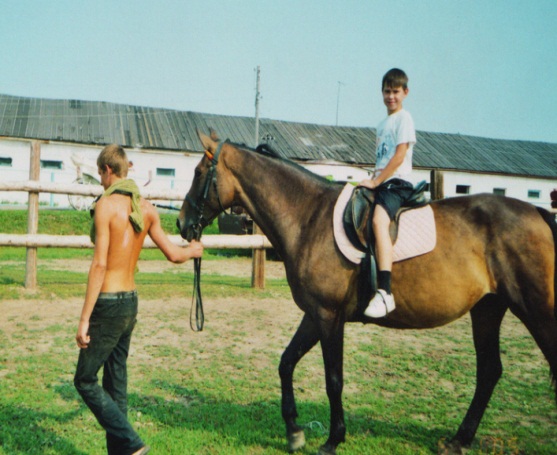 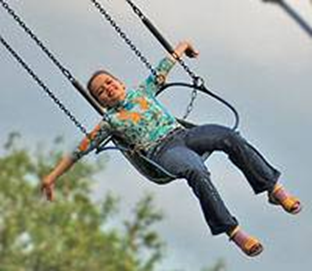 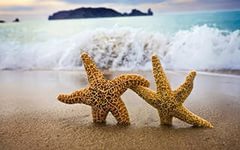 Мои яркие впечатления, чувства, которые я испытал..
радость           любопытство               робость            тревогу            испуг                              осторожность      смелость          внимательность         хитрость        рассудительность               находчивость   осмотрительность              искренность  
нежность      любовь      удивление      доброту счастье
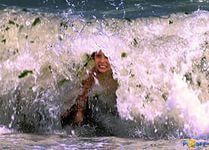 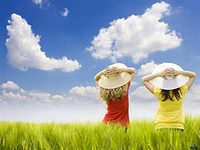 3 часть.  Заключительная часть.Хорошо я провёл это лето или нет?Что я могу посоветовать своим друзьям?
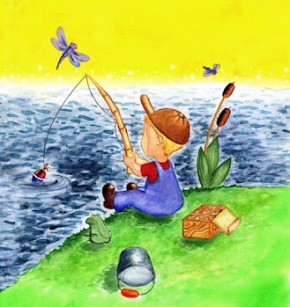 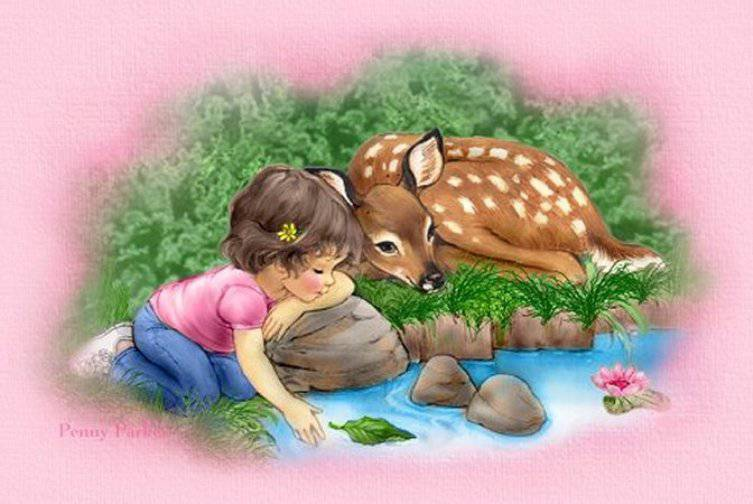 Словарная работа:
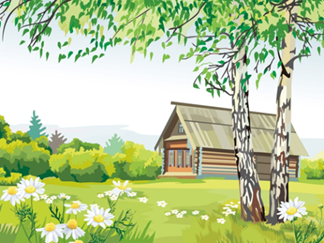 запомнилось          красивый
прекрасное             песчаный
интересные             летают
Поездка                    весело
деревня                    Чёрное море
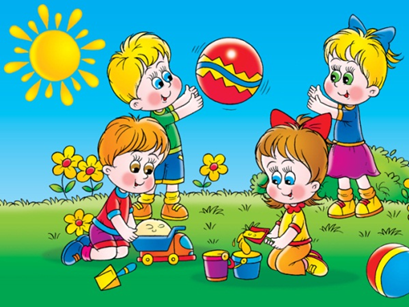